第46回 日本血液事業学会総会利益相反の開示
筆頭著者名：
私の今回の演題に関連して、
開示すべき利益相反はありません。
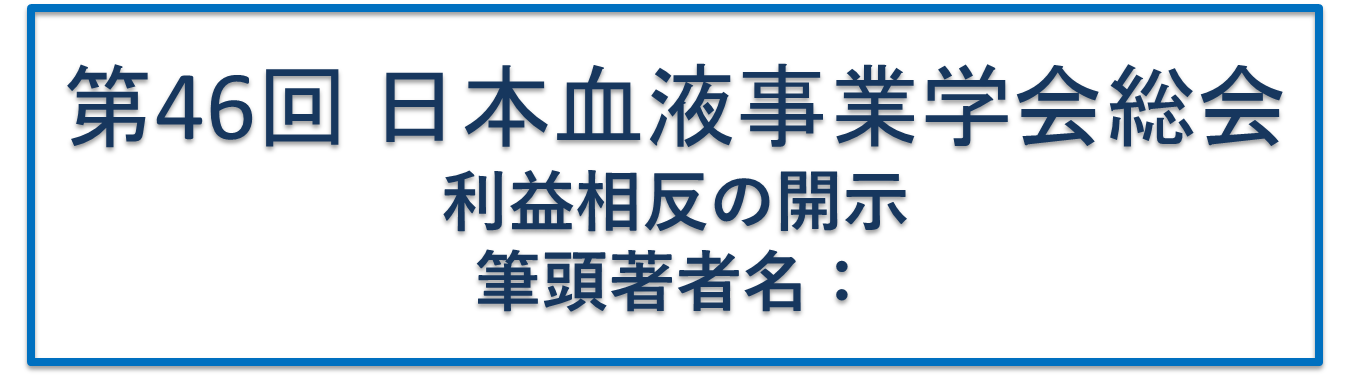 私の今回の演題に関連して、
開示すべき利益相反は以下のとおりです。
《記載例》
　　研究費：○○製薬、××薬品工業、□□株式会社
　　役員・顧問職：××社
　　株：△△株式会社
　　特許使用料：
　　講演料：○○製薬、××薬品
　　　　　　　　　　　　　　　　　(注：該当するもののみ記載）